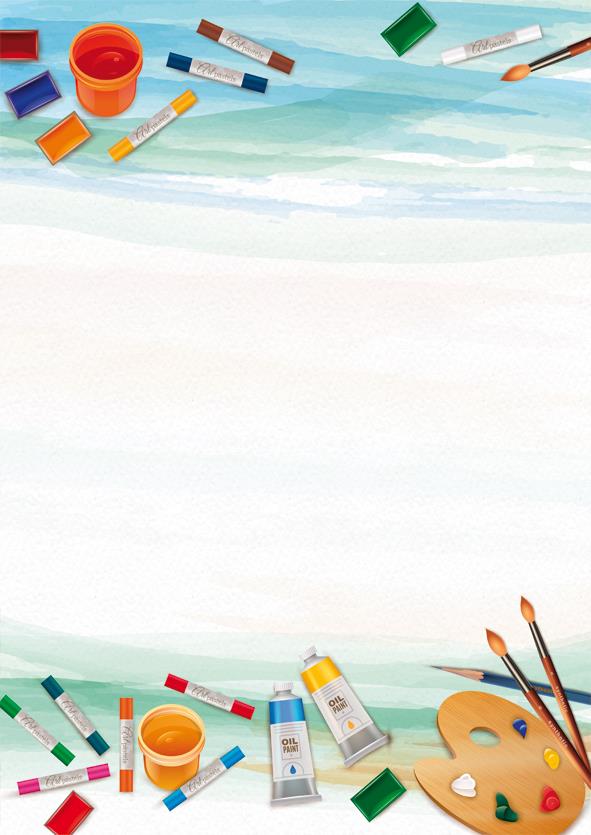 ООД  Развитие речи  (подготовительная группа)

Тема: Составление рассказа 
« Если бы мы были художниками»




Подготовили  воспитатели : 
Маркелова О. Н., Ингелевич Е. Ю.
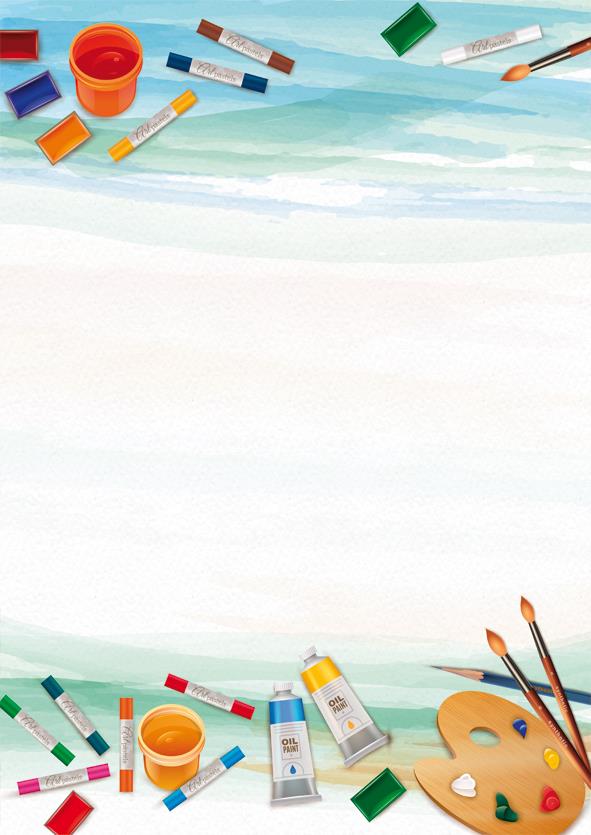 Цель: Формировать умение самостоятельно строить  сложные предложения, опираясь на наглядное изображение.
Задачи:
Образовательные :
- Учить строить предложения со сказуемым, выраженным глаголом в сослагательном наклонении;
- закрепить представление о «длинном» и «коротком» слове, деление слов на слоги, ударении;
- обобщать предметы.
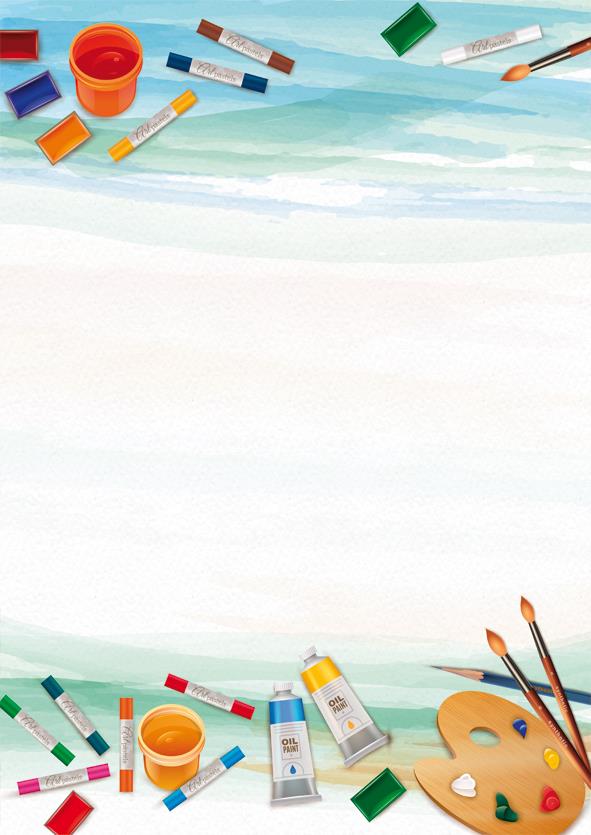 Развивающие:
- развивать фонематический слух.
- дифференциация на слух и в произношении звуков Р и Р*;
- закрепить умение проводить звуковой анализ слов;
Воспитательные:
воспитывать у детей чувство прекрасного, умение замечать красоту вокруг себя;
- воспитывать интерес к рисованию.
Материалы :Картина с изображением художника. Карандаши, альбом. Счетные палочки.
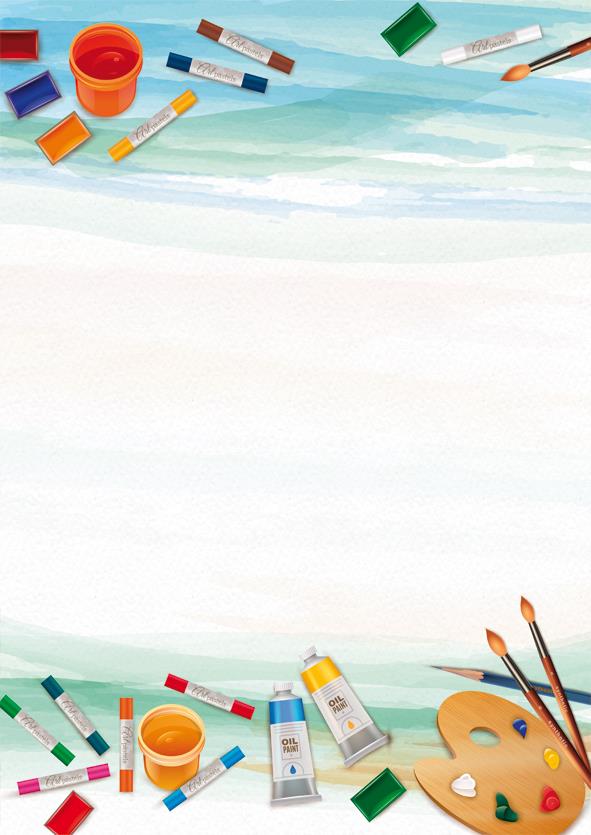 Ход занятия.
Посмотрите на эту картину. Как вы думаете кто это?  (Художник)
- А что делает художник?
-А что художнику нужно для его работы?
- Сейчас  я предлагаю вам поиграть в игру: 
«Если бы мы были художниками».
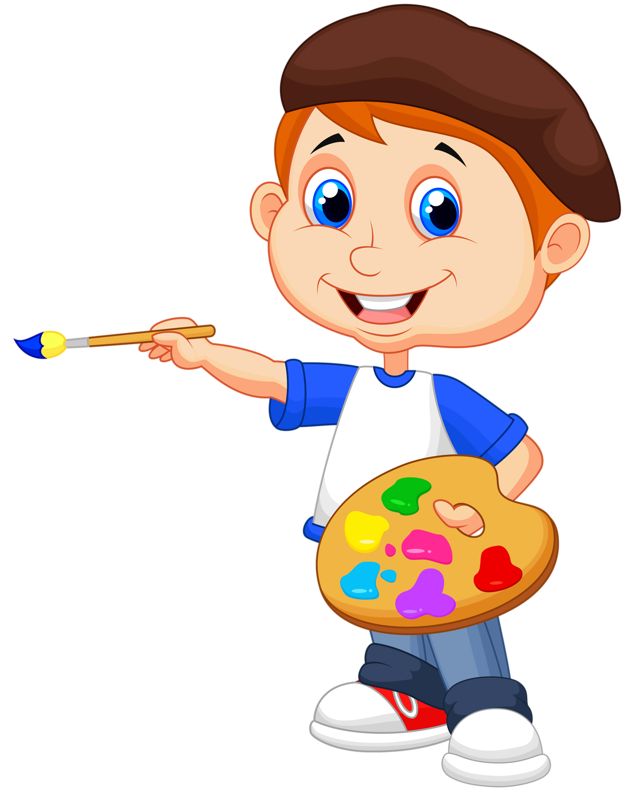 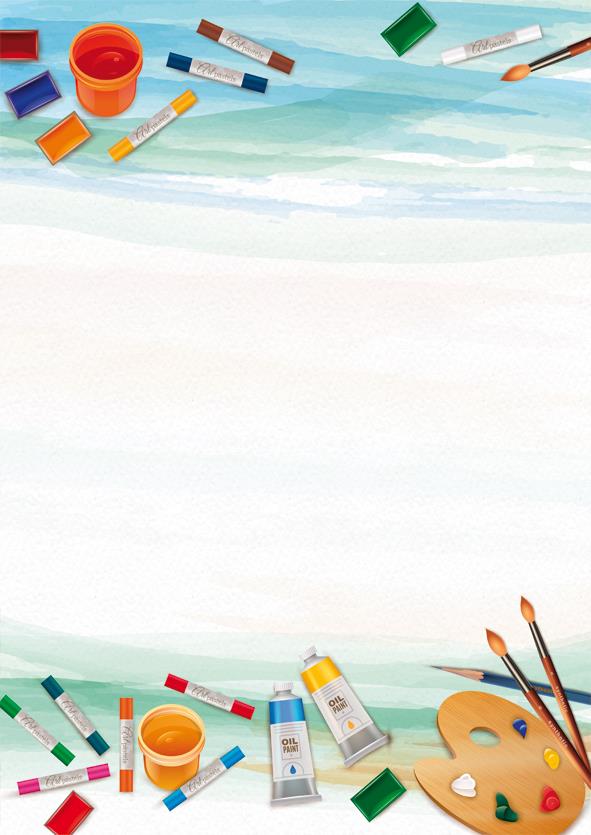 Представим, что мы с вами художники и собираемся рисовать картину, на которой изобразим сельский домик. Итак, стены уже готовы. А теперь каждый будет дорисовывать части домика. Но в их названиях должен быть звук р или р*. 
Произносить слово – название нужно так, чтобы ясно звучали эти звуки.
- Тот, кто правильно подберет слово, пусть положит перед собой одну счетную палочку. В конце занятия подсчитаем, сколько у кого палочек, и определим победителя нашей игры среди художников.  Начнем!?
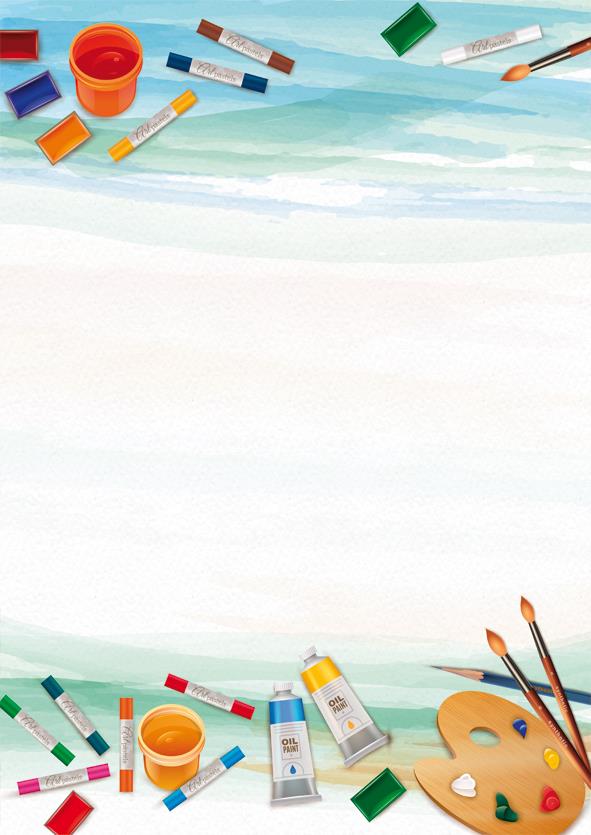 Какие части домика вы предложите нарисовать, чтобы в их названиях были звуки р или р*.                 (Дети называют и рисуют). 
(Крыша, дверь, дверная ручка, крыльцо, рама, труба, и т. д.)

- А из какого материала, из чего будет сделан домик? Какой он будет? (Деревянный, кирпичный, бревенчатый);
- Какой краской мы покрасим дом? (Серой, красной, розовой, коричневой, бордовой и др.).
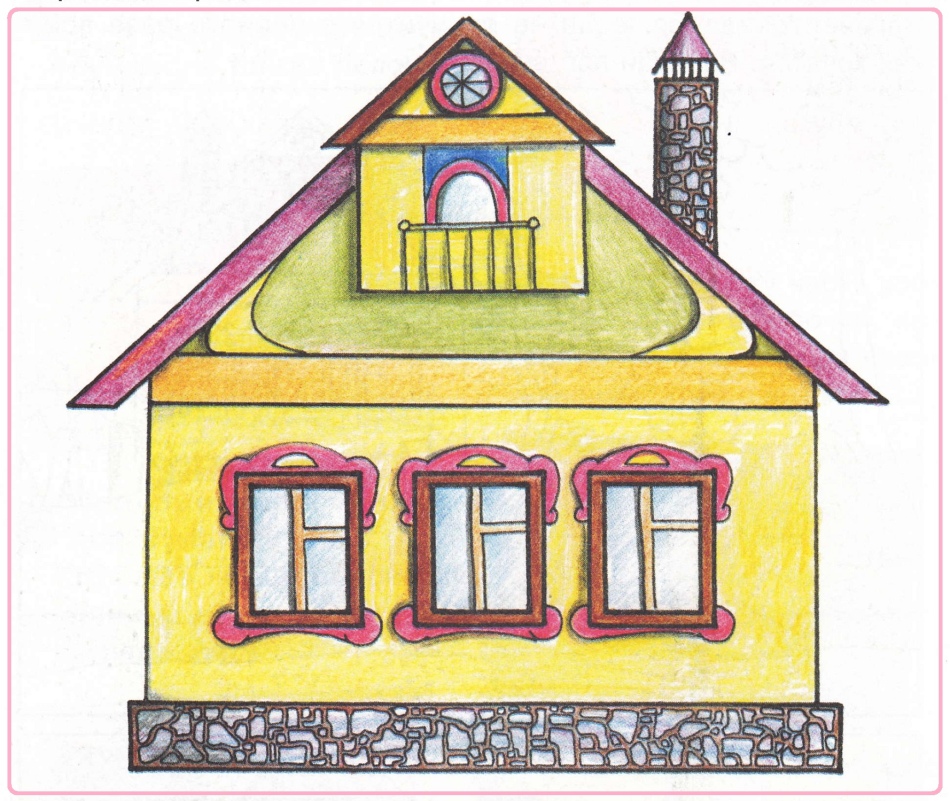 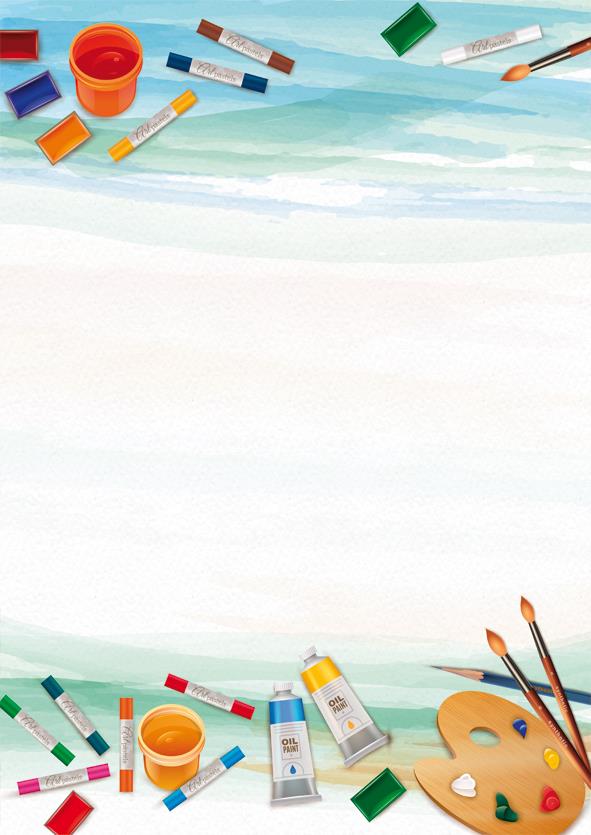 -


 Назовите предметы мебели необходимые для жизни людей, используя звуки Р и Р*. При правильном ответе не забываем брать себе счетную палочку.
(Кровать, трельяж, кресло, табурет, гарнитур кухонный или спальный и др.)
- А теперь назовите бытовую технику которая служит человеку.
(Телевизор, компьютер, мультиварка, микроволновка, стиральная машина, кофеварка и т.д.)
А что вы можете сказать о слове радиоприемник?
 Это какое слово?  (Длинное)
Назовите короткие слова.
       (Ответы детей)
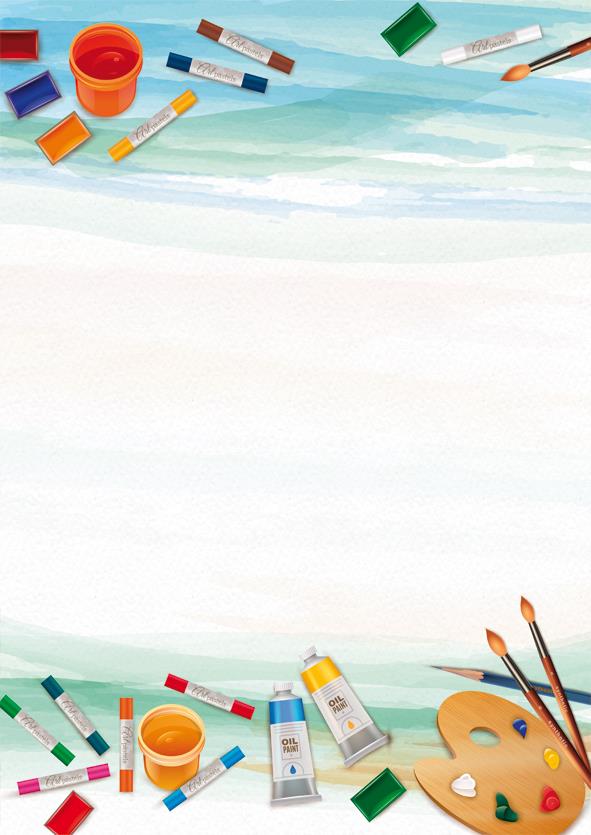 Физкультминутка:

На зарядку солнышко 
Поднимает нас. 
Поднимаем руки мы 
По команде – раз!
Поднимаем руки мы
 По команде – два!
А над нами весело 
Шелестит  листва!
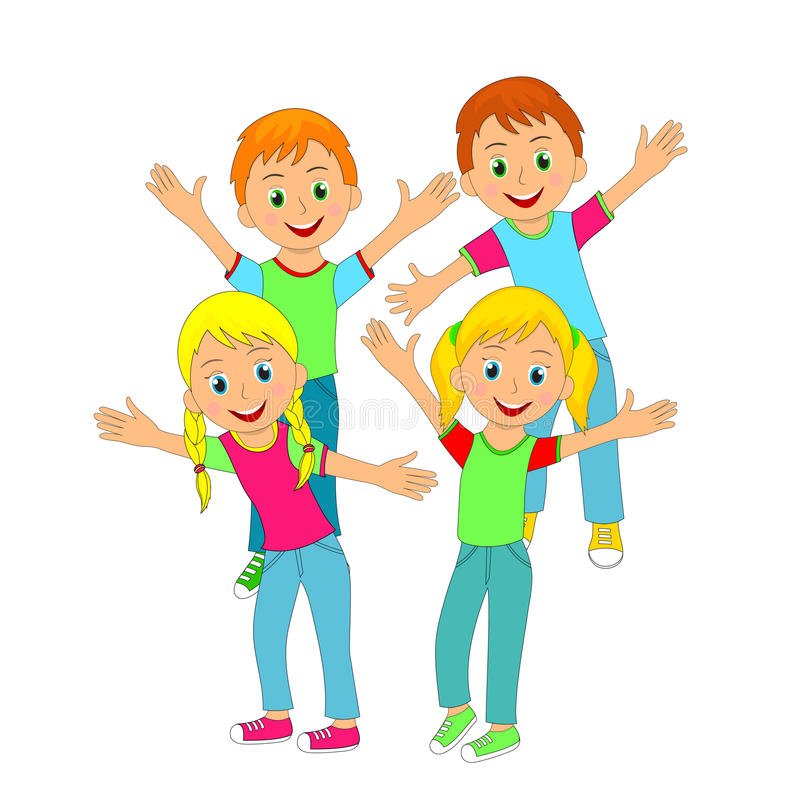 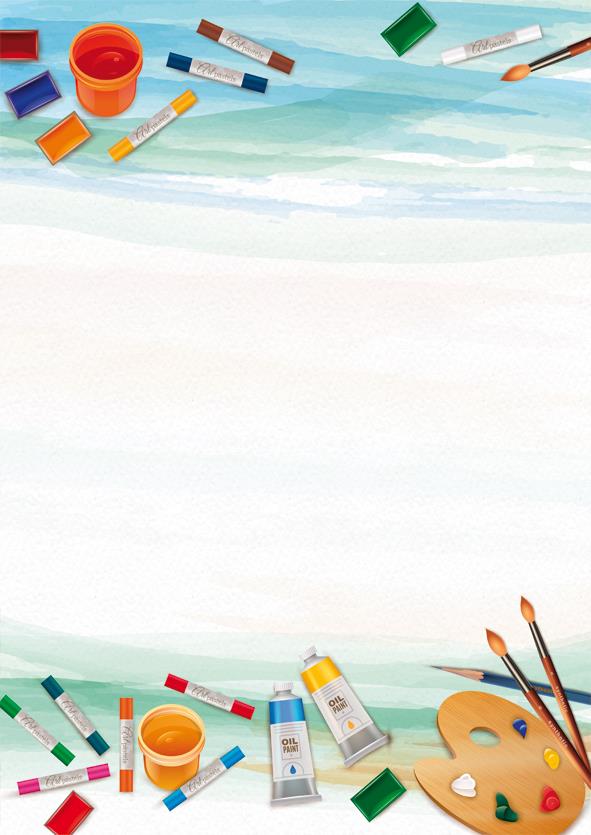 Вы нарисовали домик, мысленно обставили его мебелью, приобрели всё необходимое, но теперь нужно рассказать, кто же будет жить в вашем домике. 
Ой, что – то так приятно пахнет.
Давайте вдохнем воздух. (Дыхательное упражнение «Понюхай цветок»)
 А что же может  так приятно пахнуть возле домика? (Цветы).
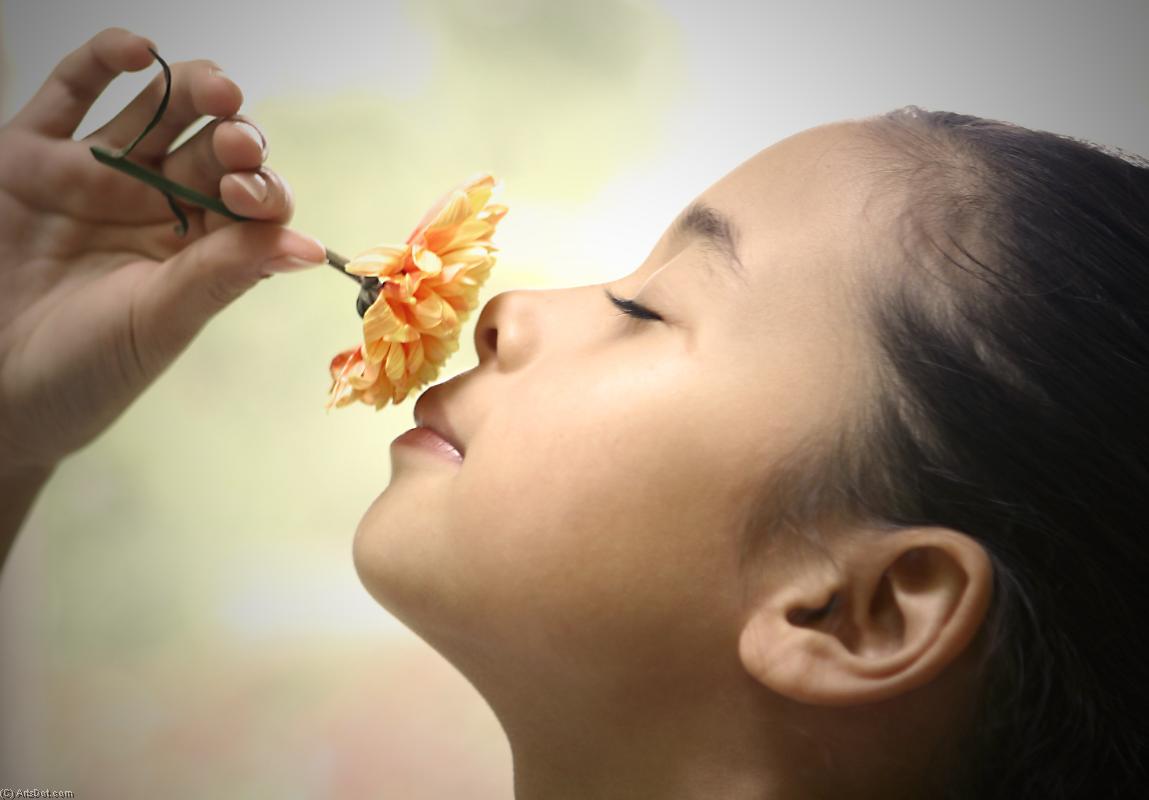 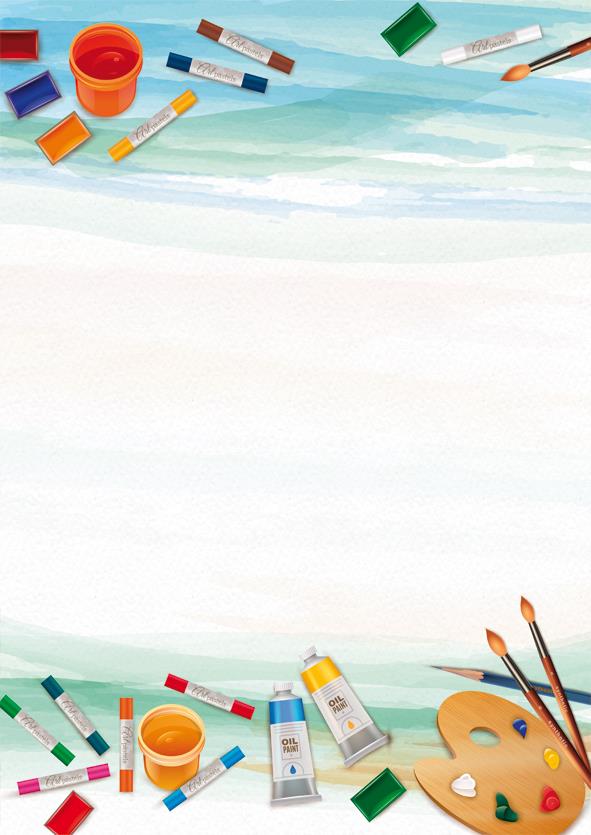 Скажите,  а могли бы вы возле своего дома нарисовать цветы в словах которых встречается звук р или р*. 
- Определите, где находится ударение в слове роза, астры, сирень, бархатцы, ромашки, ирисы.
- А в слове « роза» сколько слогов?
А теперь, назовите слова в которых три слога.
(Ответы детей)
РО – МАШ - КА
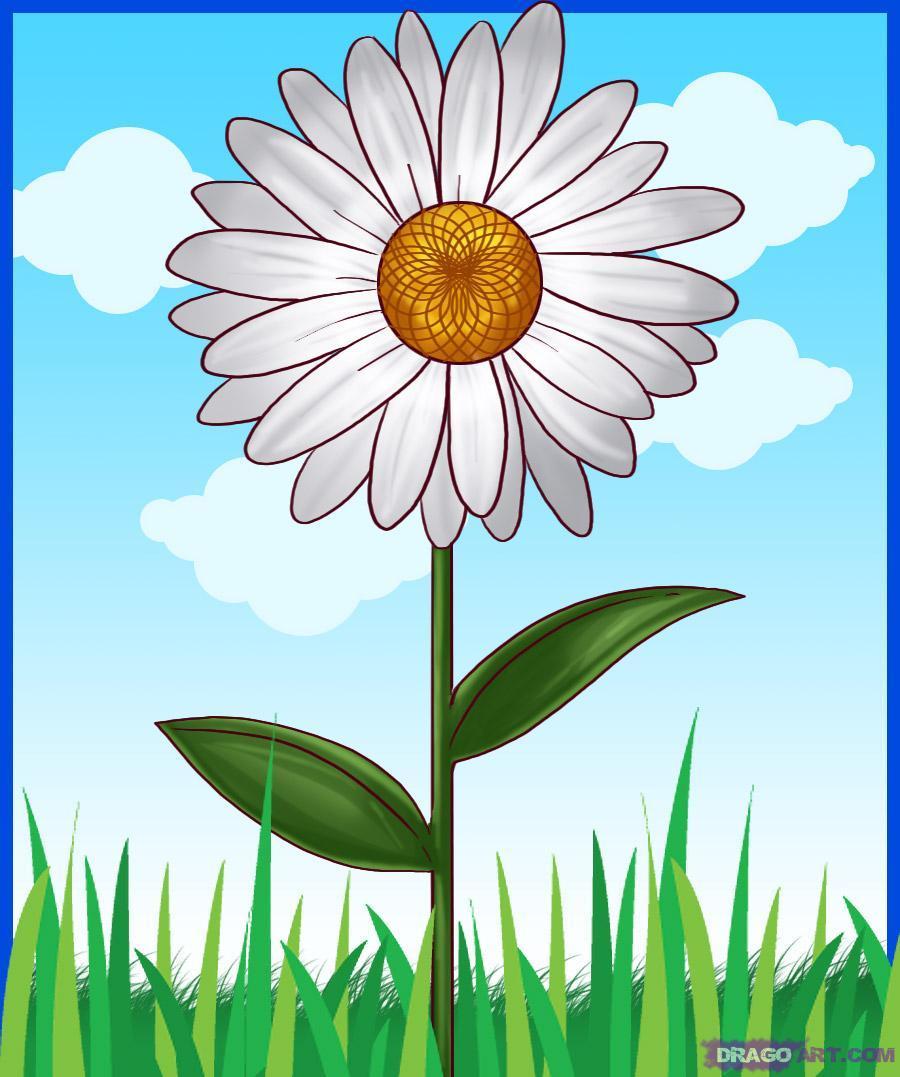 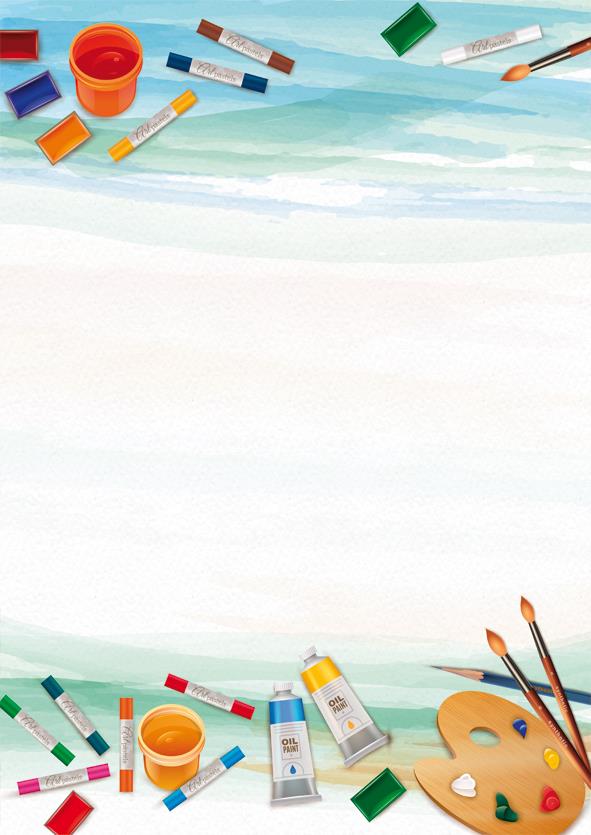 - А скажите, какие деревья вы нарисуете возле своего домика? 
Начните свой ответ такими словами: «Если бы я был художником, я бы нарисовал …»
- Если бы вы были художниками, что бы вы еще возле дома нарисовали?
- Возле вашего домика появился забор. Какой последний звук в слове «забор».
з — [з] — согласный, парный звонкий,  твёрдыйа — [а] — гласный, безударныйб — [б] — согласный, парный звонкий,  твёрдыйо — [о] — гласный, ударныйр — [р] — согласный, непарный звонкий,  твёрдый
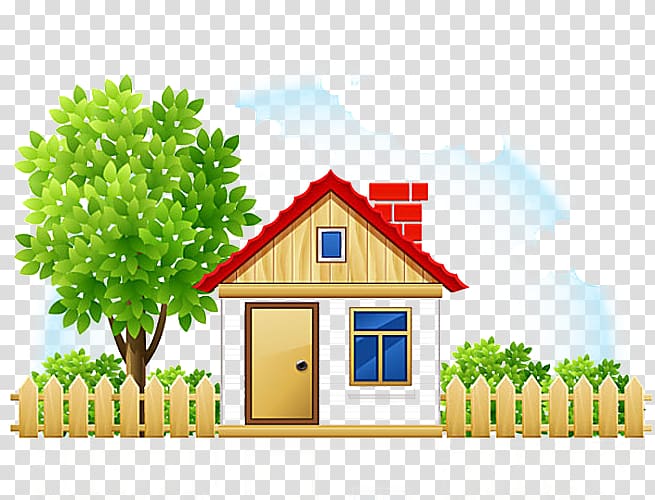 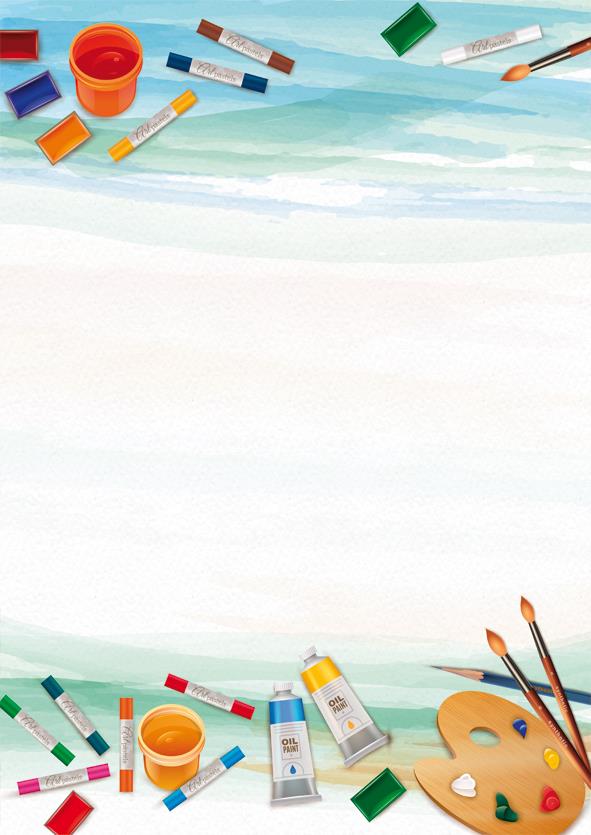 Т



Теперь, каждый пусть посчитает, сколько у него палочек. У кого, больше всех палочек, значит этот художник давал правильные ответы. Но все вы справились с заданиями, нарисовали красивые домики, были настоящими художниками. Молодцы!!

СПАСИБО ЗА ВНИМАНИЕ!
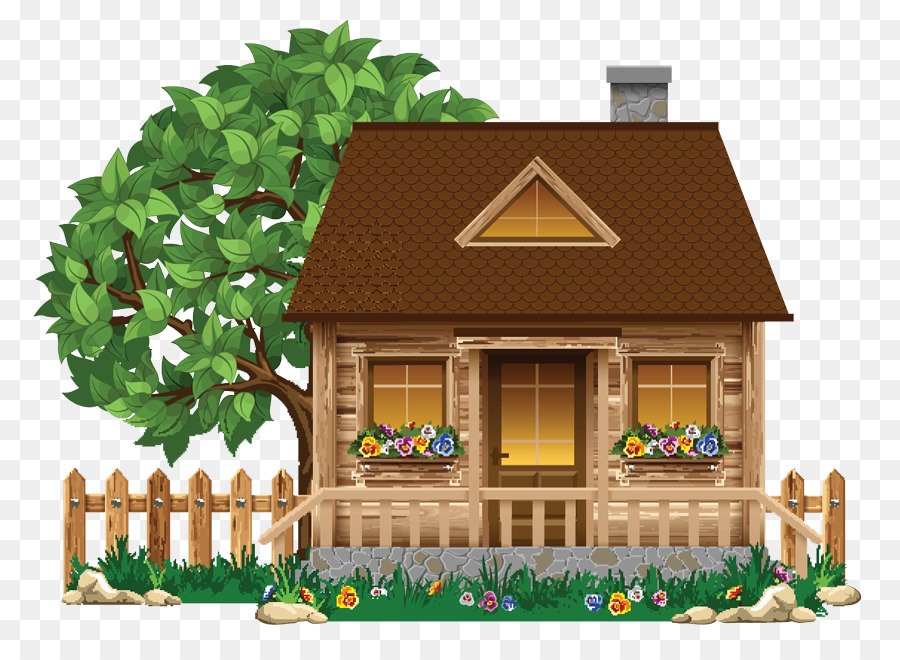